Дослідження Місяця
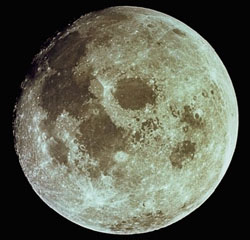 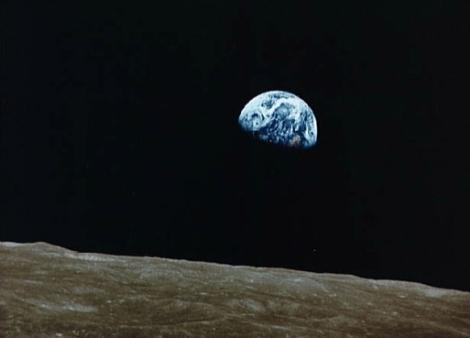 Підготувала учениця 11-А класуКузьменко Дарина
Місяць – єдиний супутник нашої планети
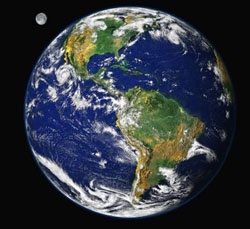 Місяць обертається довкола Землі по своїй власній (еліпсоїдній) орбіті. Повний круг довкола Землі Місяць робить за 29,5 днів.
Вперше люди побували на Місяці             
                                                                  20 липня 1969 року
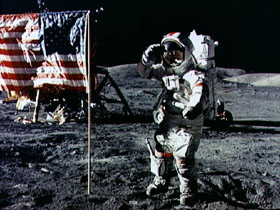 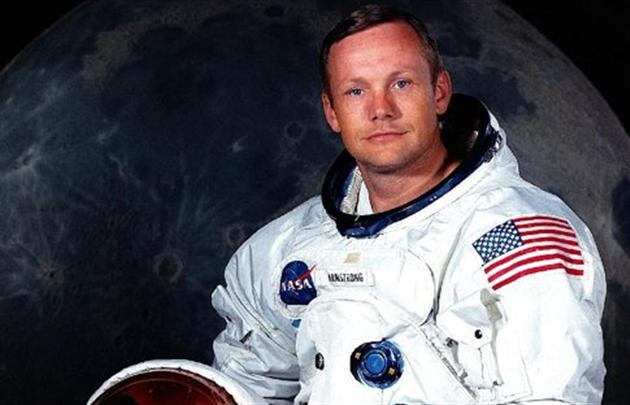 Один з перших космонавтів на Місяці  - Ніл Армстронг
Астронавти сіли в Море Спокою, де встановили різні прилади і взяли перші проби грунту.
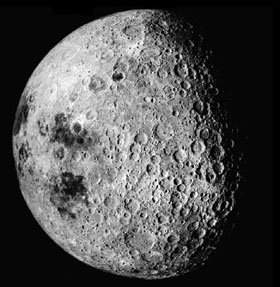 Це темна, ніколи не видима із Землі, сторона Місяця.
Люди вперше побачили темну сторону Місяця лише в 1959 році, коли станція «Луна 3» зробила її знімки.
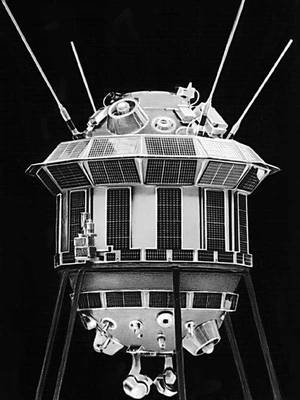 Місяць обертається довкола своєї власної осі за 27.3 діб. Майже за цей же час вона обертається довкола Землі. І оскільки напрями обертання збігаються, то виходить так, що до Землі вона завжди повернена лише однією стороною.
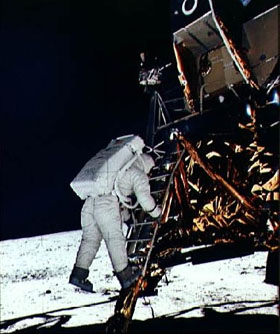 На Місяці немає повітря, тому астронавтам на Місяці потрібно одягати спеціальні скафандри.
Великий мішок ззаду – це апарат для дихання з запасом повітря.
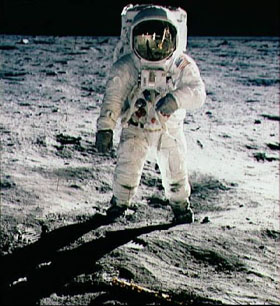 На голові - шолом з темним забралом, щоб захистити очі від яскравого сонячного світла.
Для переміщення Місяцем вчені придумали спеціальні машини - Місяцеходи
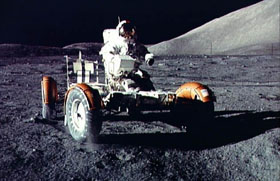 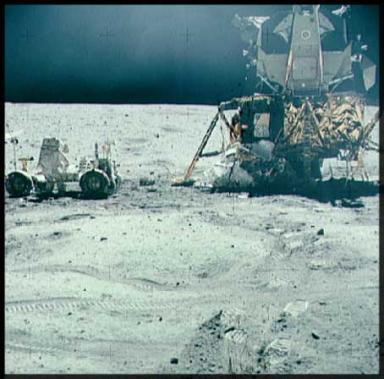 На Місяці побувало кілька груп вчених, які займалися різними дослідженнями, брали проби грунту.
Це знімок першого робота, що самостійно пересувається, з дистанційним управлінням. Він називався Місяцехід-1. 17 листопада 1970 року його доставила на Місяць радянська міжпланетна станція Луна-17. Місяцехід-1 подорожував по місячному морю Дощів протягом 11 місяців.
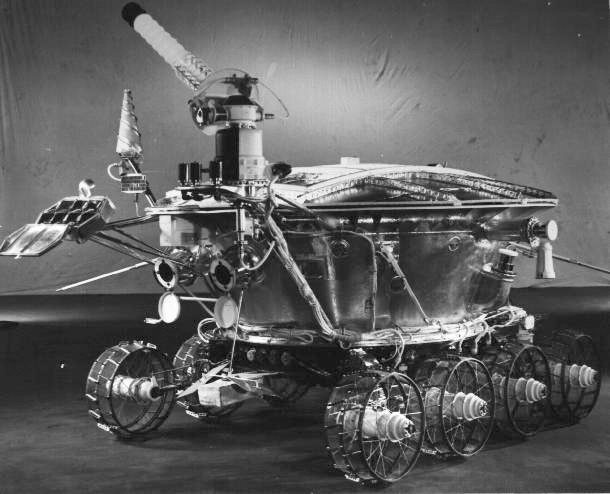 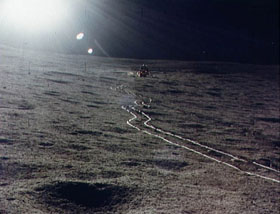 На Місяці немає атмосфери і тому ніколи не буває вітру. Це означає, що слід, залишений місяцеходом, так і залишиться там назавжди.
Космічний модуль «Апполон»
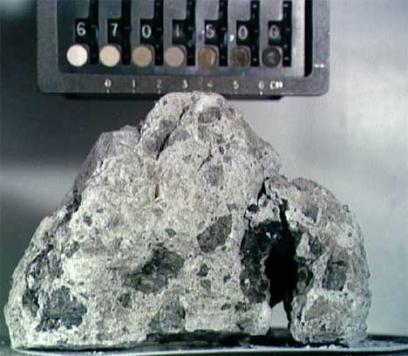 Зразок місячного грунту
До того, як  корабель «Апполон» доставив на Землю зразки місячного грунту, учені точно не знали як і коли утворився Місяць. У них було декілька різних версій. Але після вивчення місячних зразків з'явилася головна версія про те, що дуже-дуже давно Земля зіткнулася з чимось дуже великим, розміром з Марс або навіть трохи більше. Місяць утворився з вибитих від зіткнення речовин.
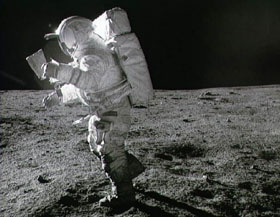 На Місяці немає такого тяжіння як на Землі і тому астронавти, навіть не дивлячись на важкі скафандри, могли як слід настрибатися. На Землі в цих скафандрах космонавти ледве могли переміщатися. Ще б пак, адже на Землі всі предмети в 6 разів важчі, ніж на Місяці.
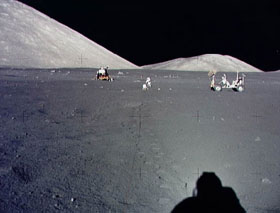 Оскільки на Місяці немає повітря, то небо залишається чорним навіть вдень і можна відмінно розглянути зірки.
На цій фотографії, зробленій в грудні 1972 року  готується до запуску остання місячна експедиція – Аполлон 17. З тих пір люди жодного разу не були на Місяці.
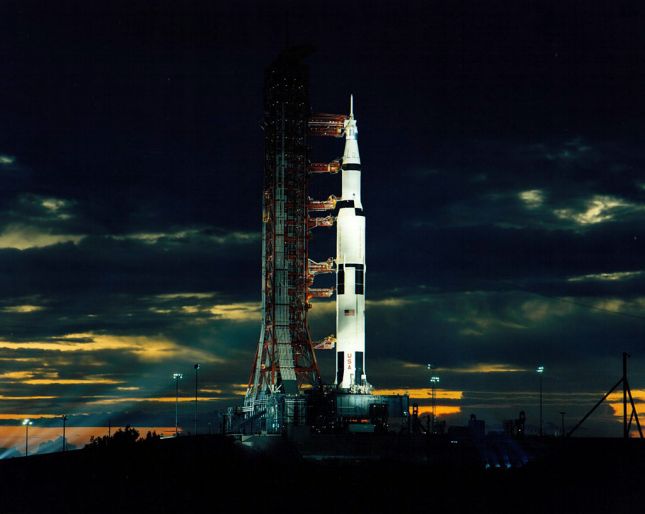 Місячні затемнення
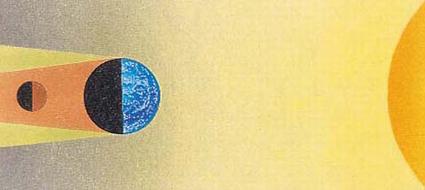 Інколи ми можемо спостерігати явище, яке називається місячне затемнення. Воно відбувається тоді, коли Сонце, Земля і Місяць опиняються на одній прямій і Земля закриває Місяць від Сонця своєю тінню.  Затемнення може бути не лише повним, але і частковим. В цьому випадку тінь Землі потрапляє не на весь Місяць, а лише на його шматочок. Місячне затемнення може продовжуватися до 1 години.
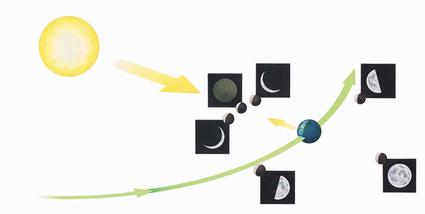 Фази Місяця
Якщо уважно спостерігати за Місяцем, то можна відмітити, що його завжди видно по-різному – то тоненький серп, то круглий млинець. Інколи його «кінці» направлені в один бік, а інколи в інший. Ці зміни називаються фазами Місяця.
Молодий Місяць
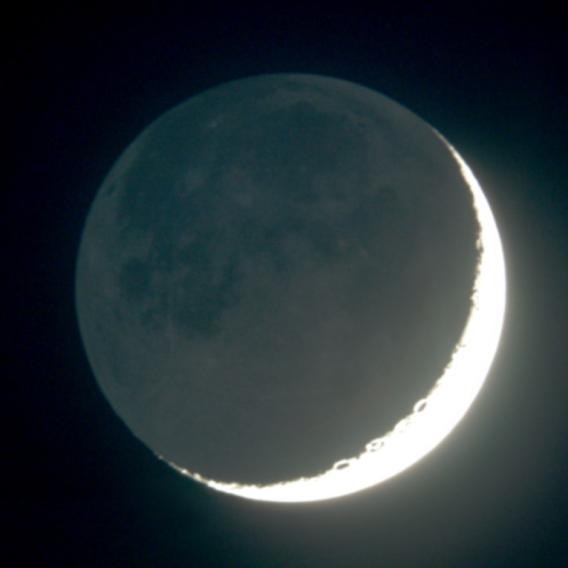 Повний Місяць
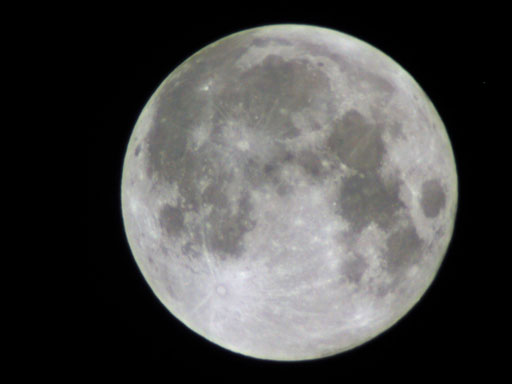 Структура Місяця
Товщина місячної кори 60 км.
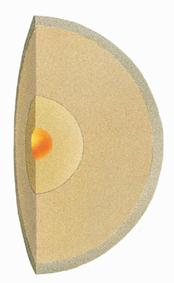 Структура Землі
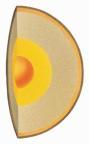 Під корою знаходиться мантія і мале ядро (радіус близько 340 км, а маса приблизно 2% від маси всього Місяця). Мантія Місяця розплавлена не повністю, як мантія Землі. Тому на Місяці немає вулканів.
Жовта частина - це раплавлена магма всередині земної кулі. Іноді вона виривається на поверхню(іншими словами,відбувається виверження вулкану).